Rob Hinson, HFCTimber Creek HSErial, NJ(856) 232-9703, Ext.7651Rhinson@BHPRSD.org
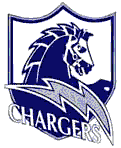 Coverages
We are a team that run multiple coverages depending on our front called.  This past season, we ran Tite (4-4), Under (5-2), and situationally some Raven (3-4).
Identifying Receivers
#3               #3
			          O                 O
                              #2                                                        #2
 #1		O		      Q		      O                         #1
O				    X				       O
Tite
Primary coverages run:
Cover 0
Cover 1
Cover 3
Cover 4
Formation Adjustments (Tite)
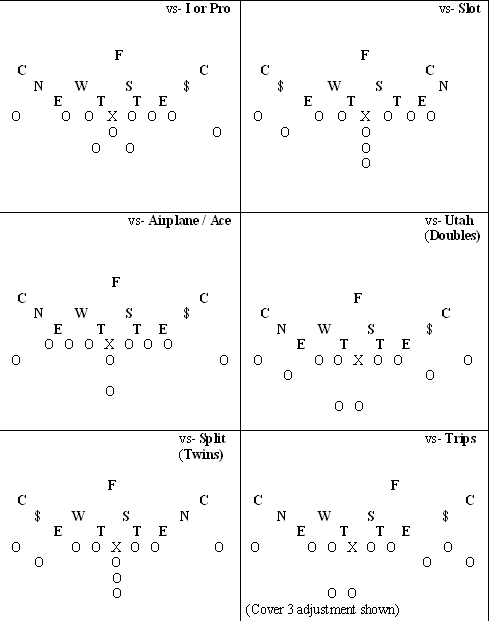 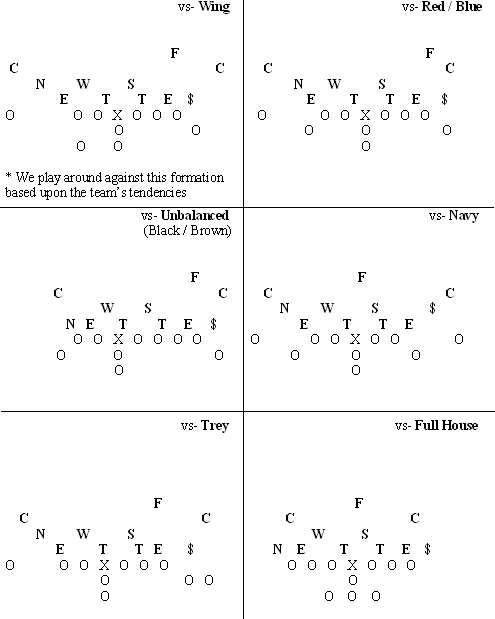 Tite coverages
Coverage Rules & Concepts
Cover 1:
CB- #1 Receiver
$/N- #2 Receiver
S/W- #3 Receiver if a RB
F- Deep Middle
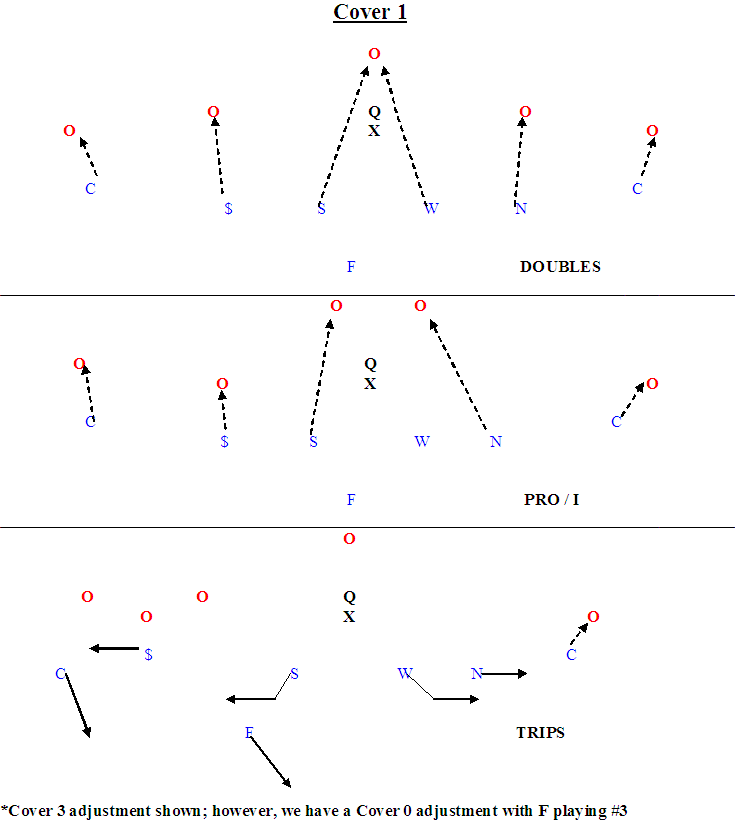 Cover 1 (Cut-ups)
http://www.hudl.com/library/12937
Coverage Rules & Concepts
Cover 0
The responsibilities are the same as Cover 1 with the exception of the “tagged” or blitzing defender.
Example- If the $/N is blitzing, F would assume his man responsibility
Cover 0 (Cut-ups)
http://www.hudl.com/library/12937
Coverage Rules & Concepts
Cover 3
CBs- Deep outside 1/3
$/N- Flats
S/W- Hook/Curl
F-Deep middle 1/3
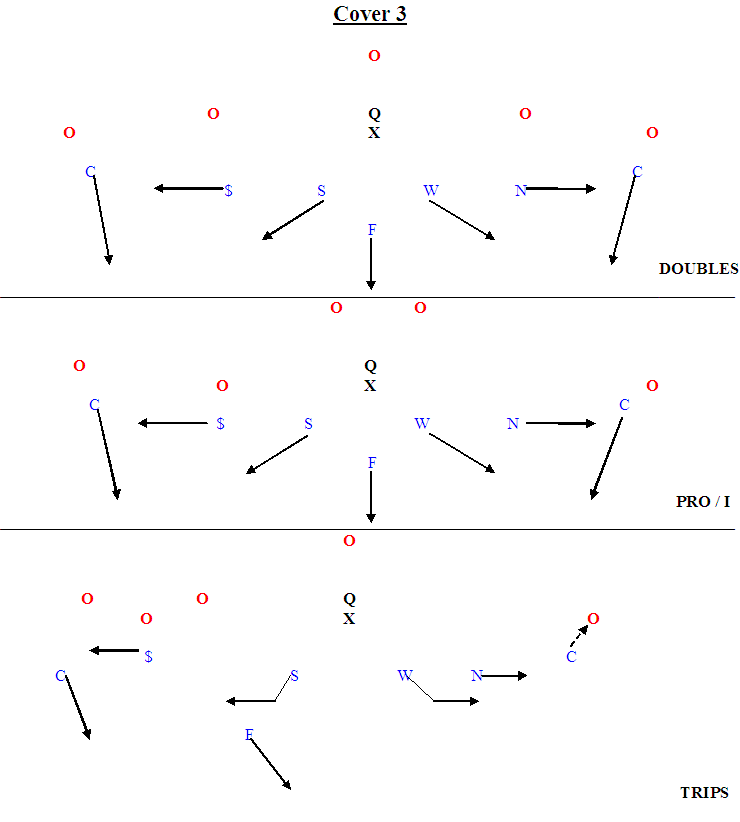 Cover 3 (Cut-ups)
http://www.hudl.com/library/12937
Coverage Rules & Concepts
Cover 4
CBs- Outside 1/4s
N- Split difference between #2 & #3
S- Drop underneath #3 strong
W- Drop underneath #2
$- Middle 1/4 strong
F- Middle 1/4 weak
Keep everything in front of us
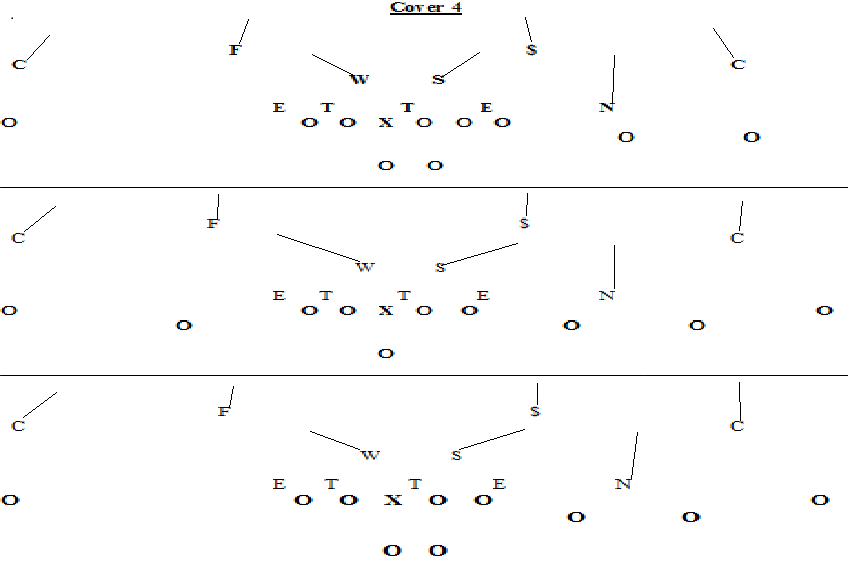 Cover 4 (Cut-ups)
Under
Primary coverages run:
Quarters (we call it READ)
Cover 0 (essentially our Quarters, but we    “lock” it
Cover 4 (true 4 deep)
Formation Adjustments (Under)
[Speaker Notes: Insert WORD Drawings]
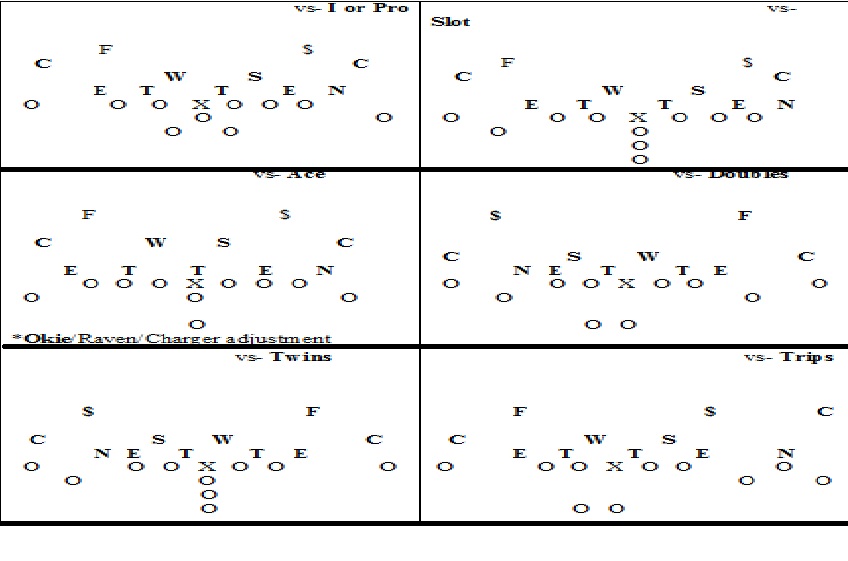 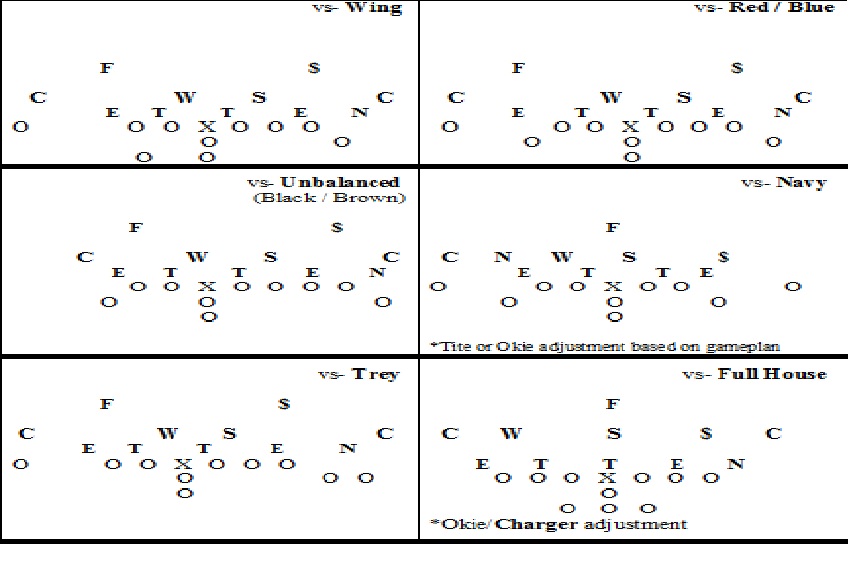 Under coverages
Coverage Rules & Concepts
Cover 0 
CBs-#1
F/$- #2
We will “lock” it, meaning we won’t read the route of #2 receiver
Coverage Rules & Concepts
Read (Quarters)
CBs-#1
F/$- #2
If #2 runs an arrow or bubble, the CB will now have #2 and the F/$ will now have #1
Raven
Primary coverages run:
Situational (long yardage, end of half, end of game)
Cover 4
Cover 5 (2-Man)
Formation Adjustments (Raven)
[Speaker Notes: Insert WORD Drawings]
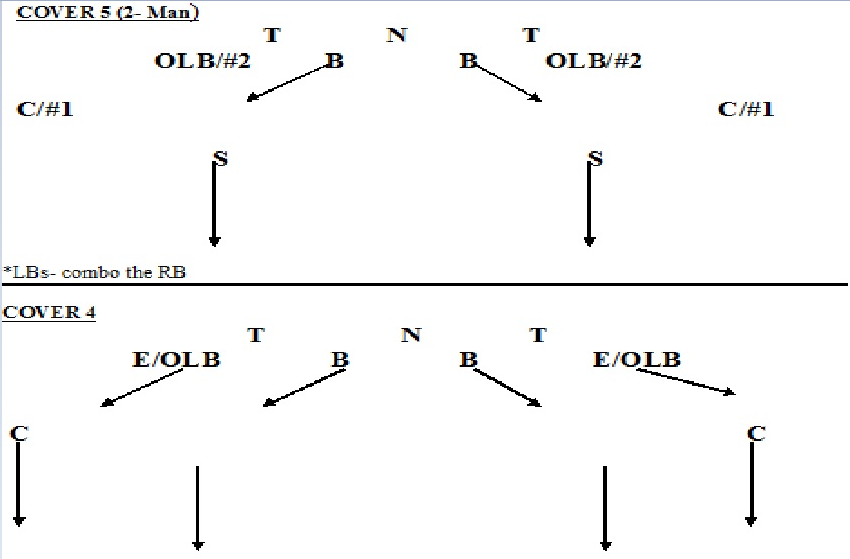 Raven coverages
Coverage Rules & Concepts
Cover 4 
CB/FS/$- Deep 1/4
OLB- Flats
ILB- Hook/Curl
No big plays, everything kept in front
Coverage Rules & Concepts
Cover 5 (2-Man):
CB- #1 Receiver
OLB- #2 Receiver
ILB- #3 Receiver if a RB
FS/$- Deep 1/2
Motion adjustments (Tite)
We have the capability of a two number system.
The first number is the pre-motion call, and the second number would be the “motion” call.
From Cover 1, we’ll run:
“10”
“13”
“14”
“41”
“10”
Pre-Snap- Cover 1
 Will become “10” when we rotate FS into man coverage
 The FS’s responsibility will be determined by game plan or type of motion.
“10” cut-ups
http://www.hudl.com/library/12937
“13”
Pre-Snap- Cover 1
 Will become “13” with motion beyond the OC
 $/N will become Flat/Wheel player
 Jet or teams that attack the flats with motion
 Run situations
“13” cut-ups
http://www.hudl.com/library/12937
“14”
Pre-Snap- Cover 1
 Will become “14” with motion beyond the OC
 $/N will become Hook/Curl player
 PSLB will drop under #3
 Passing situations; keeping everything in front of us
“14” cut-ups
http://www.hudl.com/library/12937
“41”
Pre-Snap- Cover 4
 Will become “41” with motion from 3x1 to 2x2
 $ will roll down; $ & CB will banjo the 2 receivers to motion side
 CB& N will banjo the 2 remaining receivers
“41” cut-ups